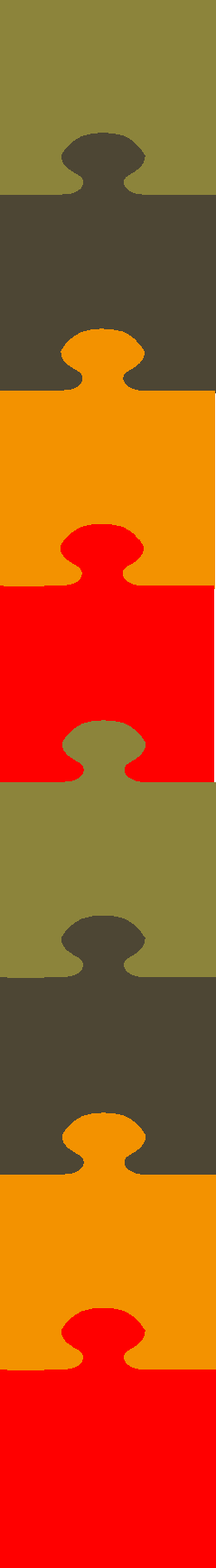 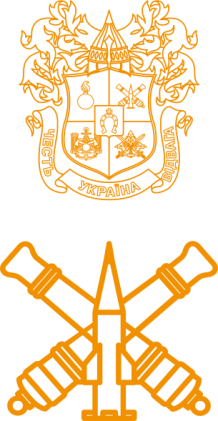 Національна академія сухопутних військ ім. гетьмана П. Сагайдачного
Академічна доброчесність
Стан та розвиток
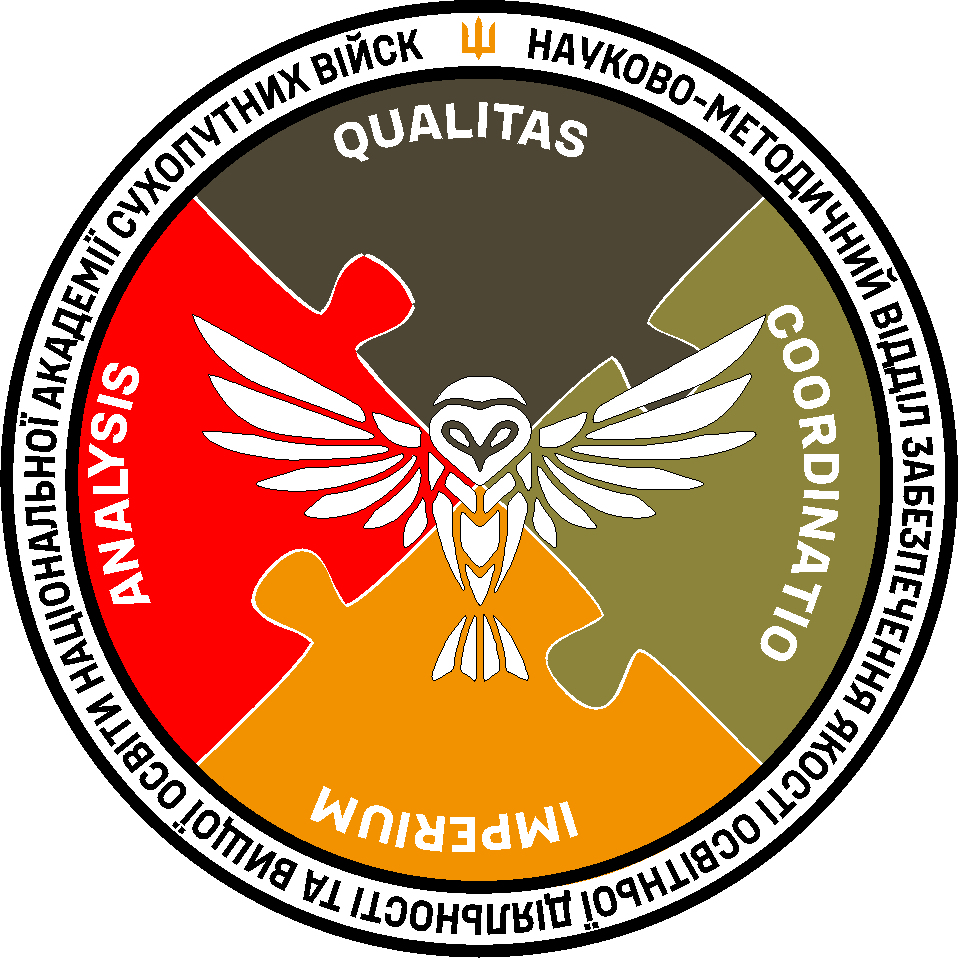 Науково-методичний відділ забезпечення якості освітньої діяльності та вищої освіти
2
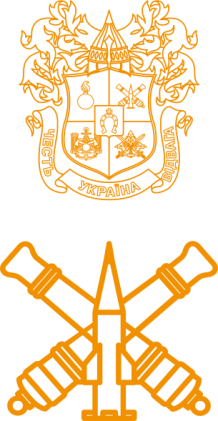 Прояв доброчесності цінний сам по собі…але він має суть і ціль, і лише через розуміння цієї суті і цілі ми починаємо цінувати доброчесність.

Аласдер Макінтайр «Після доброчесності» (1981)
Конституція України
Закон України «Про вищу освіту» №1556 – VII від 01.07.2014. (пункт 8 частина друга статті 16)
Закон України «Про освіту» №2145 – VIII від 05.09.2017 зі змінами 2024. (стаття 42)
Наказ МОН №1/11-8681 від 15.08.2018 «Рекомендації щодо запобігання академічному плагіату та його виявлення в наукових роботах (авторефератах, дисертаціях, монографіях, наукових доповідях, статтях тощо)»
Наказ МОН №20 від 25.10.2018 «Методичні рекомендації для закладів вищої освіти з підтримки  принципів академічної доброчесності»
Рішення НАЗЯВО від 29.10.2019, протокол №11 «Рекомендації для закладів вищої освіти щодо розробки та впровадження університетської системи забезпечення академічної доброчесності»
Онлайн курс з академічної доброчесності https//prometheus.org.ua/course/course-v1:Prometheus+AI101+2021_T2
3
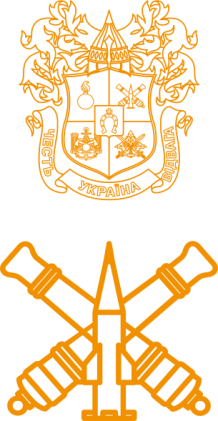 НПП, 
навчаємі
НПП, 
навчаємі
довіра
НПП, 
навчаємі
АКАДЕМІЧНА
ДОБРОЧЕСНІСТЬ
(анг. Academic integriti)
відповідальність
повага
етичні принципи
справедливість
прозорість
НПП, 
навчаємі
НПП, 
навчаємі
правила, визначені законом
підзвітність
НПП, 
навчаємі
чесність
мета
забезпечення довіри до результатів навчання та наукових(творчих) досягнень
4
Дотримання принципів академічної доброчесності 
ПЕРЕДБАЧАЄ:
5
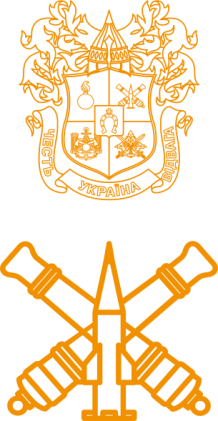 Самостійне виконання 
навчальних завдань
Посилання на
джерела інформації
Об’єктивне оцінювання 
результатів
Дотримання норм
законодавства про
 авторське право
Надання достовірної 
інформації про результати 
власної навчальної (наукової, творчої)
 діяльності
необ’єктивне
оцінювання
фабрикація
академічний
плагіат
АКАДЕМІЧНА
ДОБРОЧЕСНІСТЬ
самоплагіат
фальсифікація
надання здобувачам освіти під час оцінювання результатів навчання допомоги чи створення перешкод
вплив  на НПП з метою  необ’єктивного оцінювання
списування
обман
хабарництво
6
7
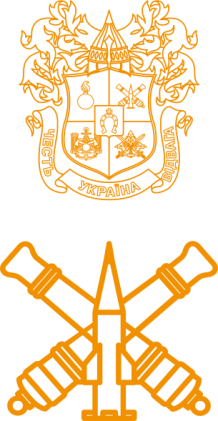 академічний плагіат - оприлюднення (частково або повністю) наукових (творчих) результатів, отриманих іншими особами, як результатів власного дослідження (творчості) та/або відтворення опублікованих текстів (оприлюднених творів мистецтва) інших авторів без зазначення авторства
8
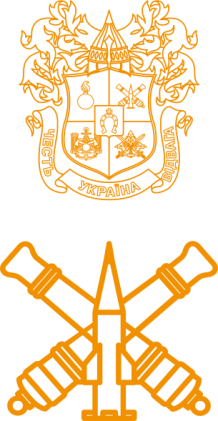 самоплагіат – 
оприлюднення (частково або повністю) власних 
раніше опублікованих наукових результатів як нових наукових результатів
9
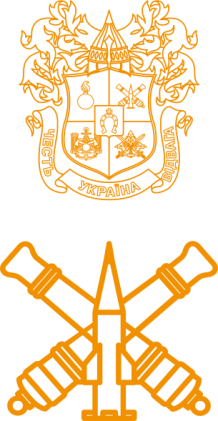 фабрикація – 
вигадування даних чи фактів, що використовуються в освітньому процесі або наукових дослідженнях
10
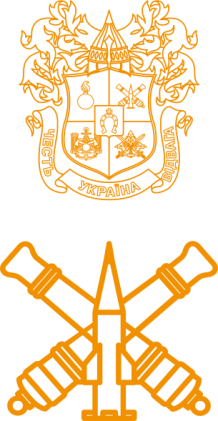 фальсифікація – 
свідома зміна чи модифікація вже наявних даних, що стосуються освітнього процесу чи наукових досліджень
11
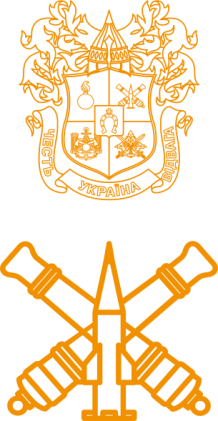 списування –
 виконання письмових робіт із залученням зовнішніх джерел інформації, крім дозволених для використання, зокрема під час оцінювання результатів навчання
12
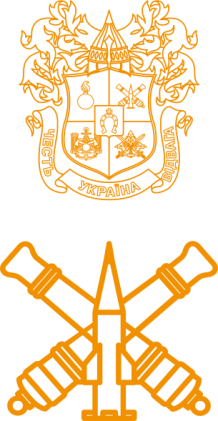 обман – 
надання завідомо неправдивої інформації щодо власної освітньої (наукової, творчої) діяльності чи організації освітнього процесу; формами обману є, зокрема, академічний плагіат, самоплагіат, фабрикація, фальсифікація та списування
13
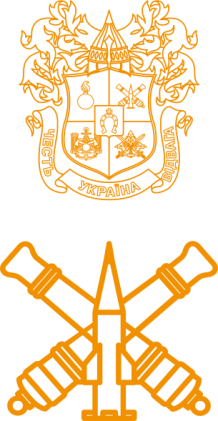 необ’єктивне оцінювання - свідоме завищення або заниження оцінки результатів навчання здобувачів освіти
14
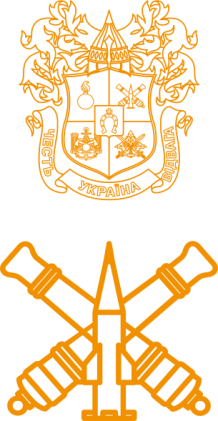 хабарництво – 
надання (отримання) учасником освітнього процесу чи пропозиція щодо надання (отримання) коштів, майна, послуг, пільг чи будь-яких інших благ матеріального або нематеріального характеру з метою отримання неправомірної переваги в освітньому процесі
Відповідальність за порушення принципів академічної доброчесності :
А) ДЛЯ ЗДОБУВАЧІВ ОСВІТИ
15
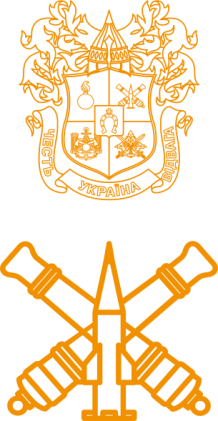 Повторне проходження 
оцінювання
Повторне проходження 
освітнього компонента
Позбавлення 
академічної стипендії
Відрахування
Відповідальність за порушення принципів академічної доброчесності :
Б) ДЛЯ ПРАЦІВНИКІВ
16
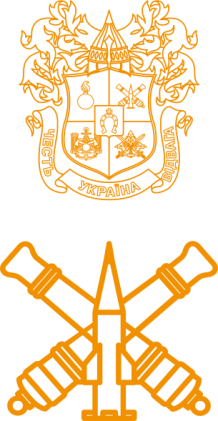 Відмова у присудженні
ступеня  освітньо-наукового
 рівня  чи  вченого звання
Позбавлення
ступеня  освітньо-наукового
 рівня чи вченого звання
Проведення перевірки
 всіх робіт
Звільнення
Набуття навчаємими компетентностей з академічної доброчесності та навичок  академічного письма
АКАДЕМІЧНА
ДОБРОЧЕСНІСТЬ
(анг. Academic integriti)
Інформування про необхідність дотримання нормативних документів, які регламентують питання академічної доброчесності
шляхи
Підписання
декларації
Формування завдань для навчальних та кваліфікаційних робіт з використанням педагогічних іновацій
Проведення семінарів з представниками компаній- розробників  програм перевірки робіт
підтримки принципів
Розміщення в репозиторії кваліфікаційних робіт
Проведення заходів з питань впровадження академічної доброчесності
Створення Кодексу академічної доброчесності Академії
Формування мотивації педагогічних, науково-педагогічних та наукових працівників до дотримання академічної доброчесності
17
Система
забезпечення академічної доброчесності
18
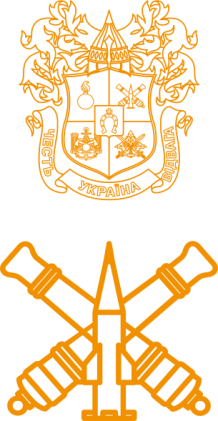 Нормативна 
база
Структурні підрозділи 
та уповноважені комісії
Інформаційна база
Інструменти впровадження
Інструменти контролю
Система
забезпечення академічної доброчесності
19
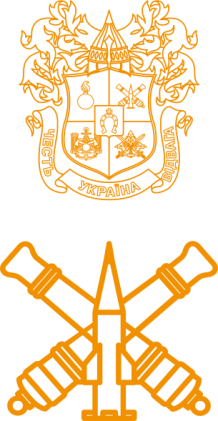 Нормативна 
база
Інші нормативні 
документи
Базові документи
Положення про АД
Кодекс АД
Декларація з АД
Положення про комісію з етики
Положення про комісію з АД
Положення про виявлення плагіату
Система
забезпечення академічної доброчесності
20
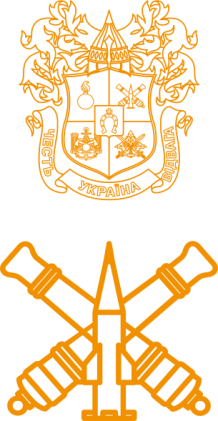 Структурні підрозділи 
та уповноважені комісії
Група моніторінгу
Постійно-діюча Комісія 
з етики
Комісії інститутів
(факультетів)
Система
забезпечення академічної доброчесності
21
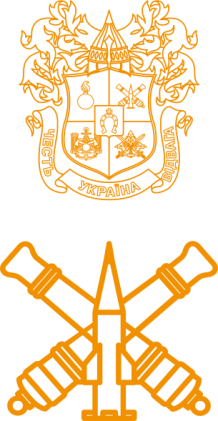 Інформаційна база
Інформаційні та методичні
 матеріали
Сайт АД
Матеріали 
популяризації
Система
забезпечення академічної доброчесності
22
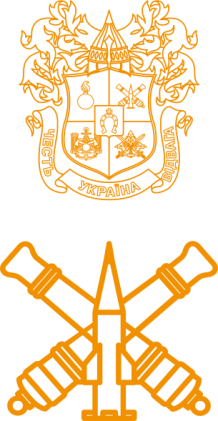 Інструменти впровадження
Інструменти контролю
-Інформаційне супроводження:
постери, відео-роліки, буклети, 
сайт
-масові онлайн курси
-лекції з залученням відомих 
стейкхолдерів -
випускників, експертів, 
замовників
-анкетування учасників 
освітнього та наукового 
процесу;
-перевірка всіх наукових,
кваліфікаційних,
навчальних,
навчально-методичних робіт
Управління 
процесом академічної доброчесності
23
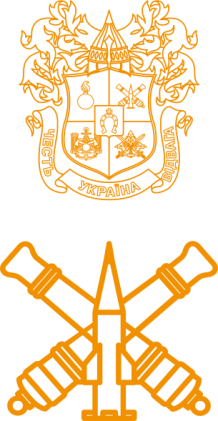 Перший заступник 
начальника Академії
Група моніторінгу
АД відділу ЗЯВО
Академічна Комісія з етики
 та управління конфліктами
(на 2 роки)
В навчальній роботі –
заступник 
начальника Академії 
з навчальної роботи
В науковій роботі – 
заступник 
начальника Академії
З наукової роботи
Група якості освітньої діяльності
Група науково-організаційного 
відділу
Інститути (факультети)-
 заступник з
навчальної та наукової роботи
Комісія з академічної доброчесності
(на 2 роки)
Популяризація, інформаційно-технічна діяльність
Наукові товариства
Бібліотека
Курсантське самоврядування
Управління 
процесом академічної доброчесності
24
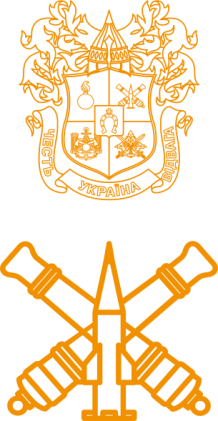 Перший заступник 
начальика Академії
Група моніторінгу
АД відділу ЗЯВО
загальна координація 
дотримання академічної
 доброчесності
оприлюднення періодичних відкритих 
звітів щодо рівня дотримання
 принципів академічної доброчесності
розробка і вдосконалення 
нормативної та інформаційної 
бази
моніторинг та опитування щодо
 випадків порушення 
академічної доброчесності
Вибіркова перевірка робіт
на плагіат
проведення популяризаційних та 
 інформаційно-технологічних
 заходів
Управління 
процесом академічної доброчесності
25
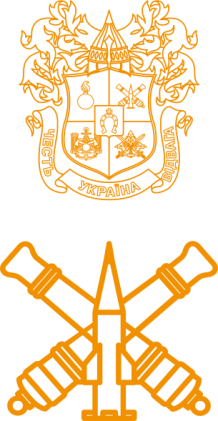 Академічна Комісія з етики
 та управління конфліктами
(на 2 роки)
функція контролю щодо дотримання академічної доброчесності та наданням їм 
повноважень щодо виявлення, встановлення та розгляду фактів порушення
 академічної доброчесності і прийняття рішень про вид відповідальності
Голова – перший заступник начальника НАСВ
Склад:
-Заступник з наукової роботи
-Начальник відділу кадрів
-Керівник групи моніторингу АД відділу ЗЯВО
-Представники професорсько-викладацького складу інститутів (факультетів) 
у кількості не менше одного представника інституту (факультету)
-Начальник юридичного відділу
-Голова представницького органу профспілкової організації
Управління 
процесом академічної доброчесності
26
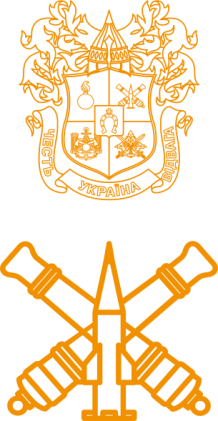 В навчальній роботі –
заступник 
начальника Академії 
з навчальної роботи
В науковій роботі – 
заступник 
начальника Академії
з наукової роботи
Група якості освітньої 
діяльності
?
Група науково-організаційного 
відділу
Підтримка культури доброчесного наукового 
керівництва у корпоративній культурі закладу
Контроль:
 діяльності наукових журналів;
проведення університетських заходів 
наукового, науковометодичного і іншого 
спрямування (конференції, семінари тощо);
 проведення захистів дисертацій на здобуття
 наукових ступенів;
 захисту прав інтелектуальної власності;
 виконання науково-дослідних робіт, що 
фінансуються за рахунок 
державного та/або місцевих бюджетів.
Якісний дизайн освітніх програм;
Запровадження курсу «Основи 
академічної доброчесності та письма»;
Забезпечення комунікацій між викладачами;
Внесення Функції з просування АД 
 до посадових обовязків викладачів;
Підписання декларацій,
Управління 
процесом академічної доброчесності
27
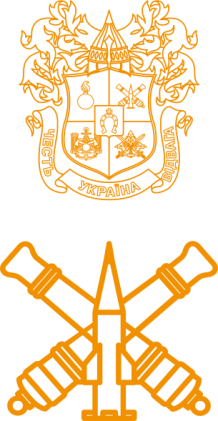 -Регулярні опитування;
-Інформування;
-Чіткі та зрозумілі
 критерії оцінювання;
-Система протидії
 академічному плагіату
Інститути (факультети)-
 заступник з
навчальної та наукової роботи
Комісія з академічної доброчесності
(на 2 роки)
функція контролю щодо дотримання академічної доброчесності та
 наданням їм 
повноважень щодо виявлення, встановлення та розгляду фактів порушення 
академічної 
доброчесності і прийняття рішень про вид відповідальності
Голова – начальник інституту (факультету)
Склад:
-Представники професорсько-викладацького складу кафедр 
інститутів (факультетів) у кількості 
не менше одного представника  кафедр інституту (факультету)
-Голова представницького органу профспілкової організації інституту (факультету)